Atmospheric Data Recovery
and Biases in Observations

Russell S. Vose
Product Development Branch
National Climatic Data Center
Managing Expectations
Identify typical problems
A refresher for many
An introduction for others
Not a comprehensive talk
But an optimistic talk
By an in situ guy
Illustrate through example
Ongoing NCDC work
Input from those who actually do reanalysis
What Are the Problems?
Data are scattered all over the place
No single repository
Some digital, some not
But major data integration efforts are underway
Data contain errors (applause from modelers)
Basic data quality problems
Systematic biases over extended periods
But there is progress here as well
Examples of Data Integration
Integrated Global
Radiosonde Archive
Variables:
 pressure
 geopotential height
 temperature
 dew point depression
 wind direction/speed
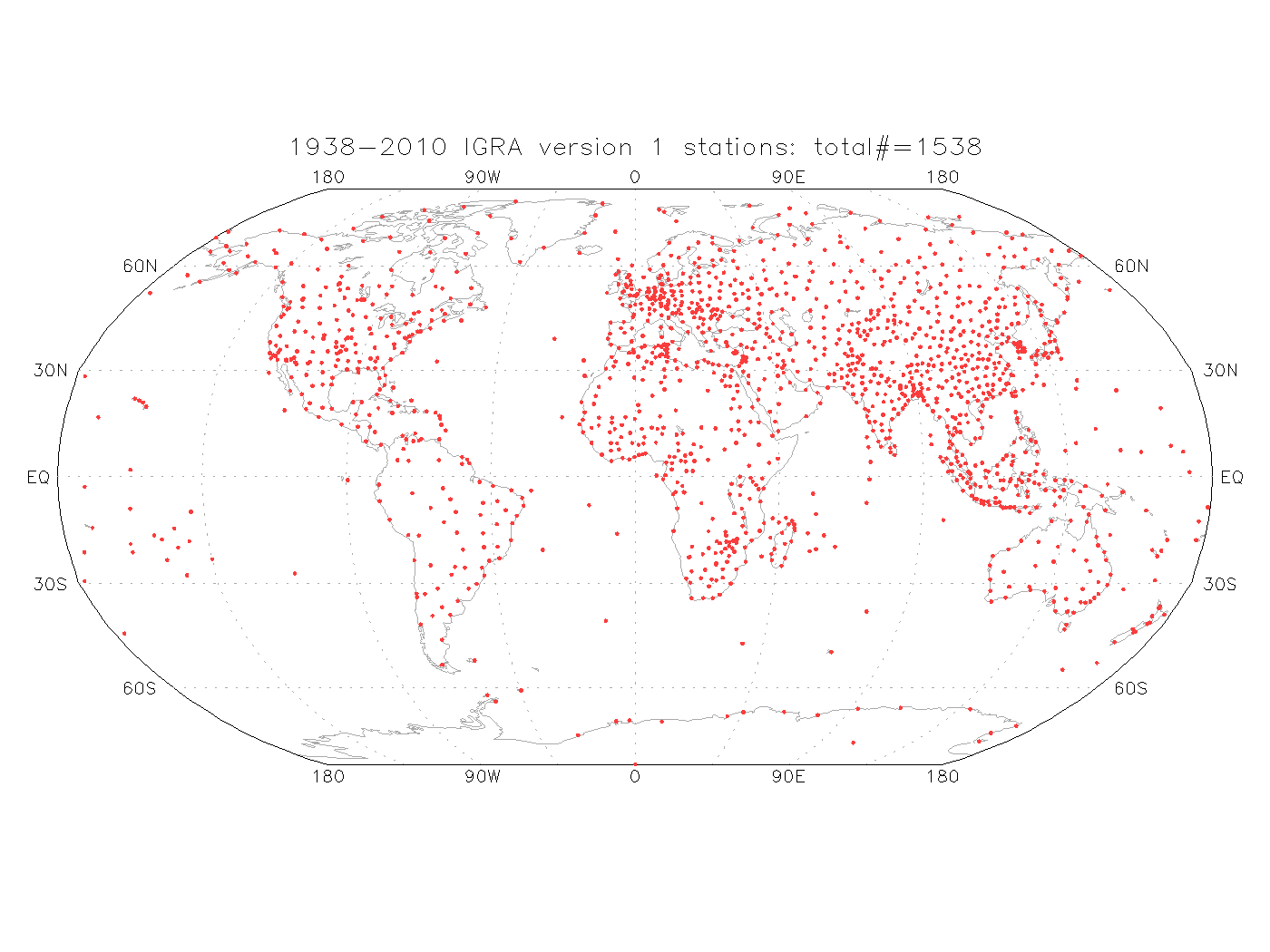 IGRA v1
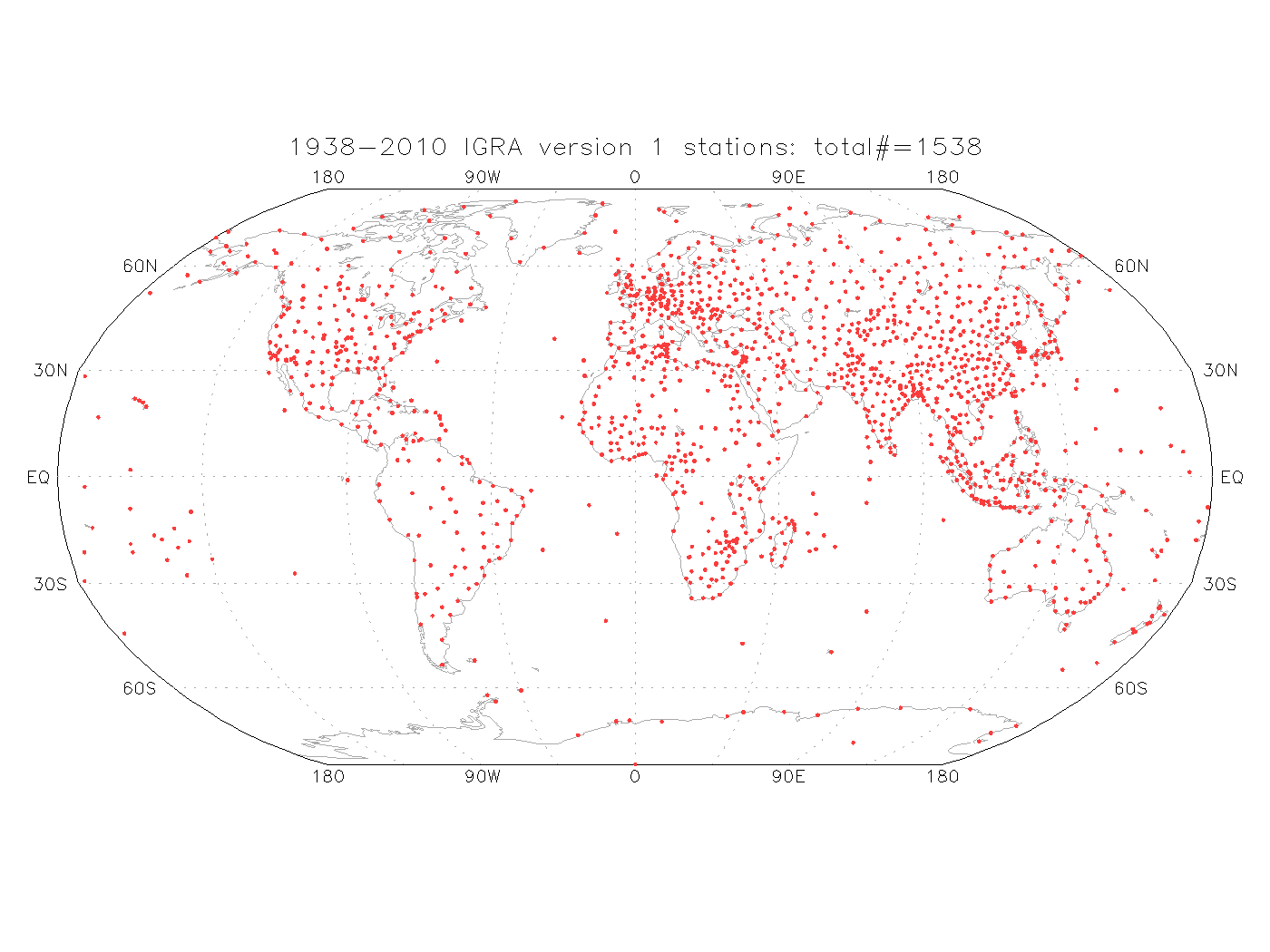 IGRA v1
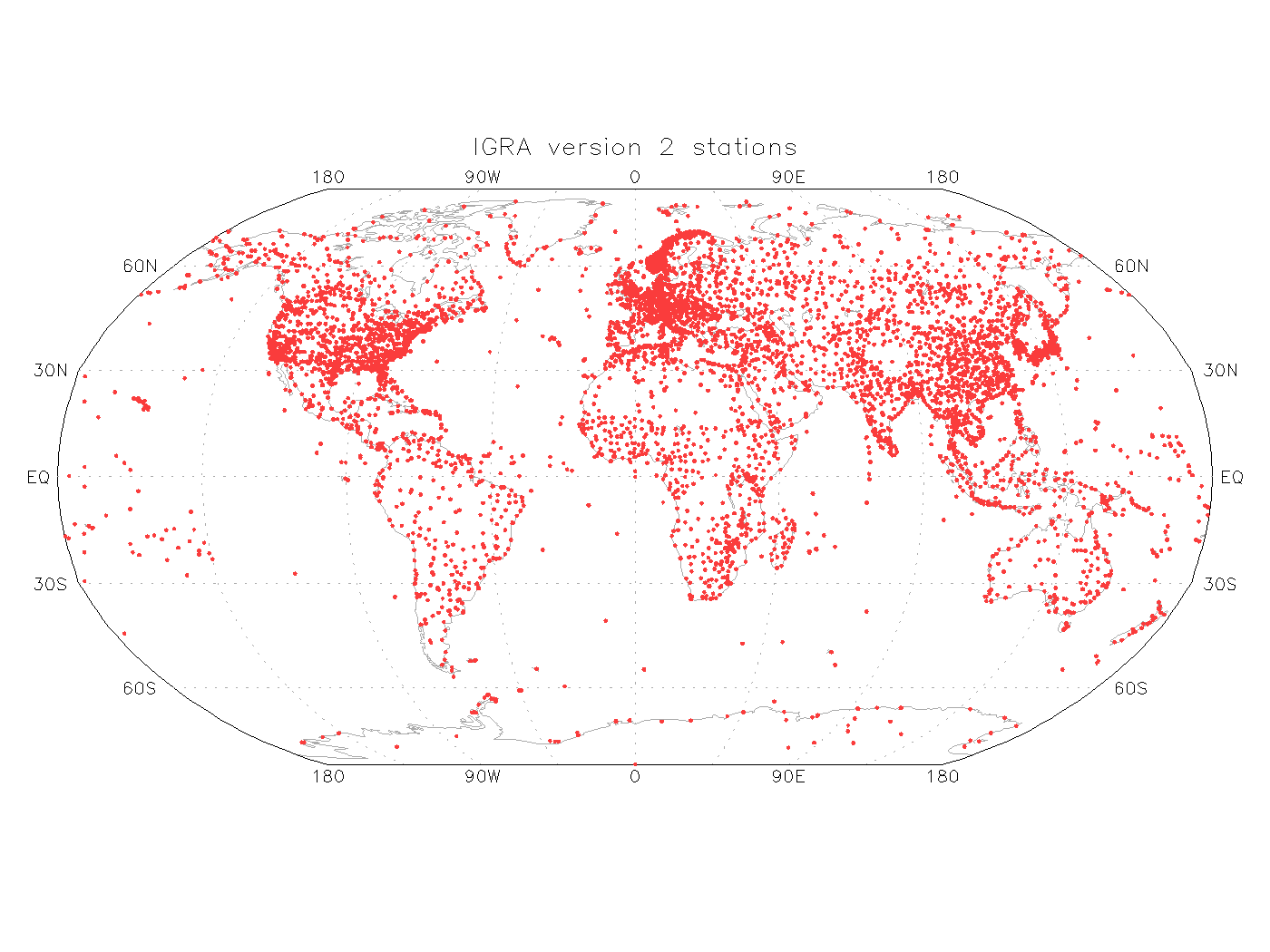 IGRA v2
New Data Sets for IGRA
Other data sets from NCDC archive
MIT and C-CARDS from NCAR (pre-1963)
Bronnimann acquisitions (primarily Europe)
British Antarctic Survey, Historical Arctic Radiosonde Archive
CDMP data
Malawi, Senegal, Kenya, Mozambique, Niger, U.S., Zambia
French West African data
Benin, Burkina Faso, Cameroon, CAR, Chad, Congo, Gabon, Ivory Coast, Guinea, Mauritania, Niger, Senegal, Togo
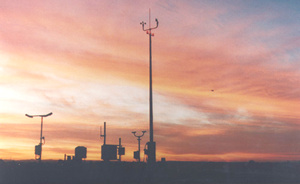 International Surface Pressure Databank
GCOS/AOPC/OOPC Surface Pressure Working Group (SPWG)
Identify, retrieve, digitize, integrate, and Q/A subdaily surface pressure data
Basis for improved circulation fields and new reanalysis products (C20R, ERA-CLIM)
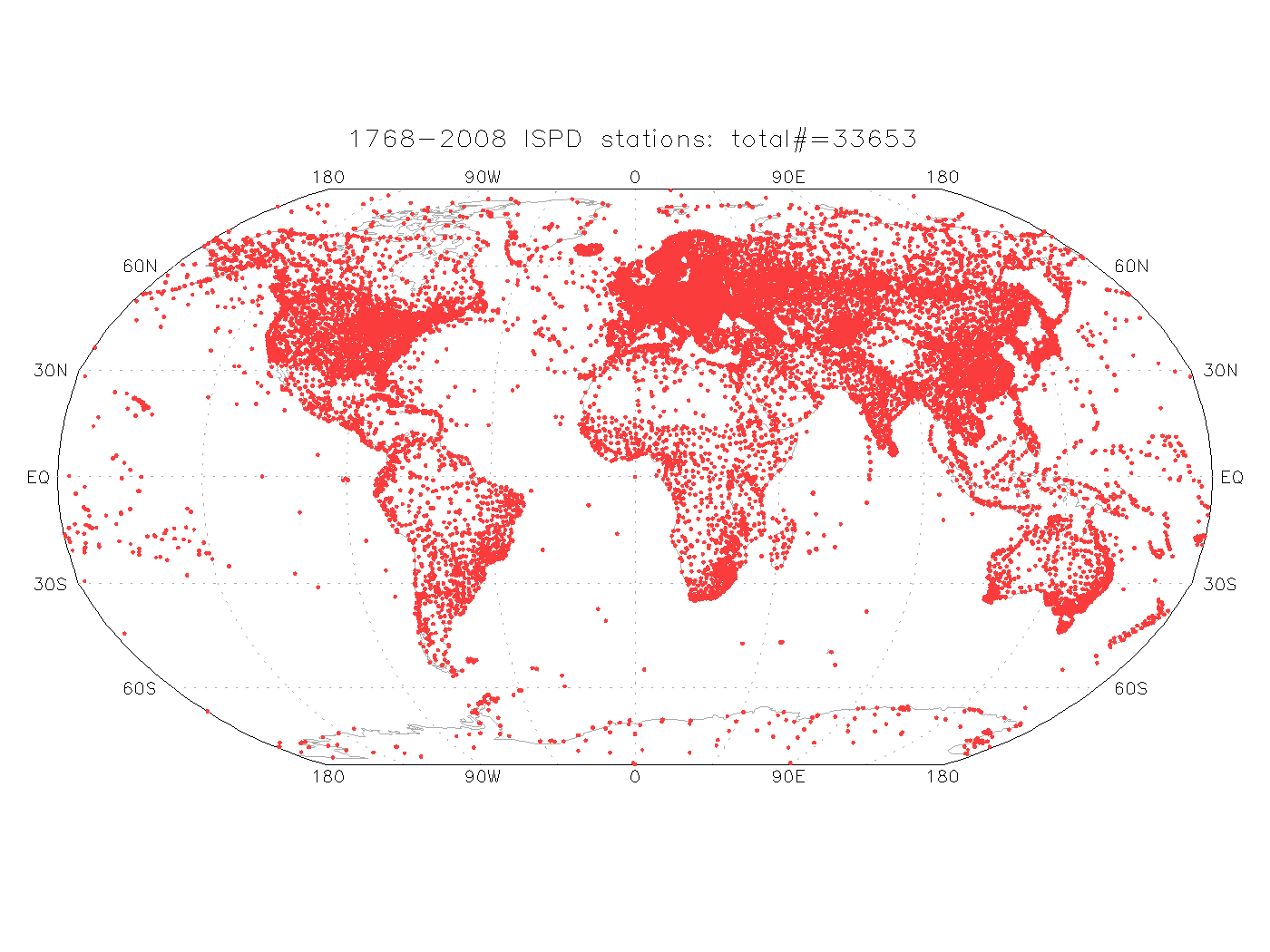 ISPD 2
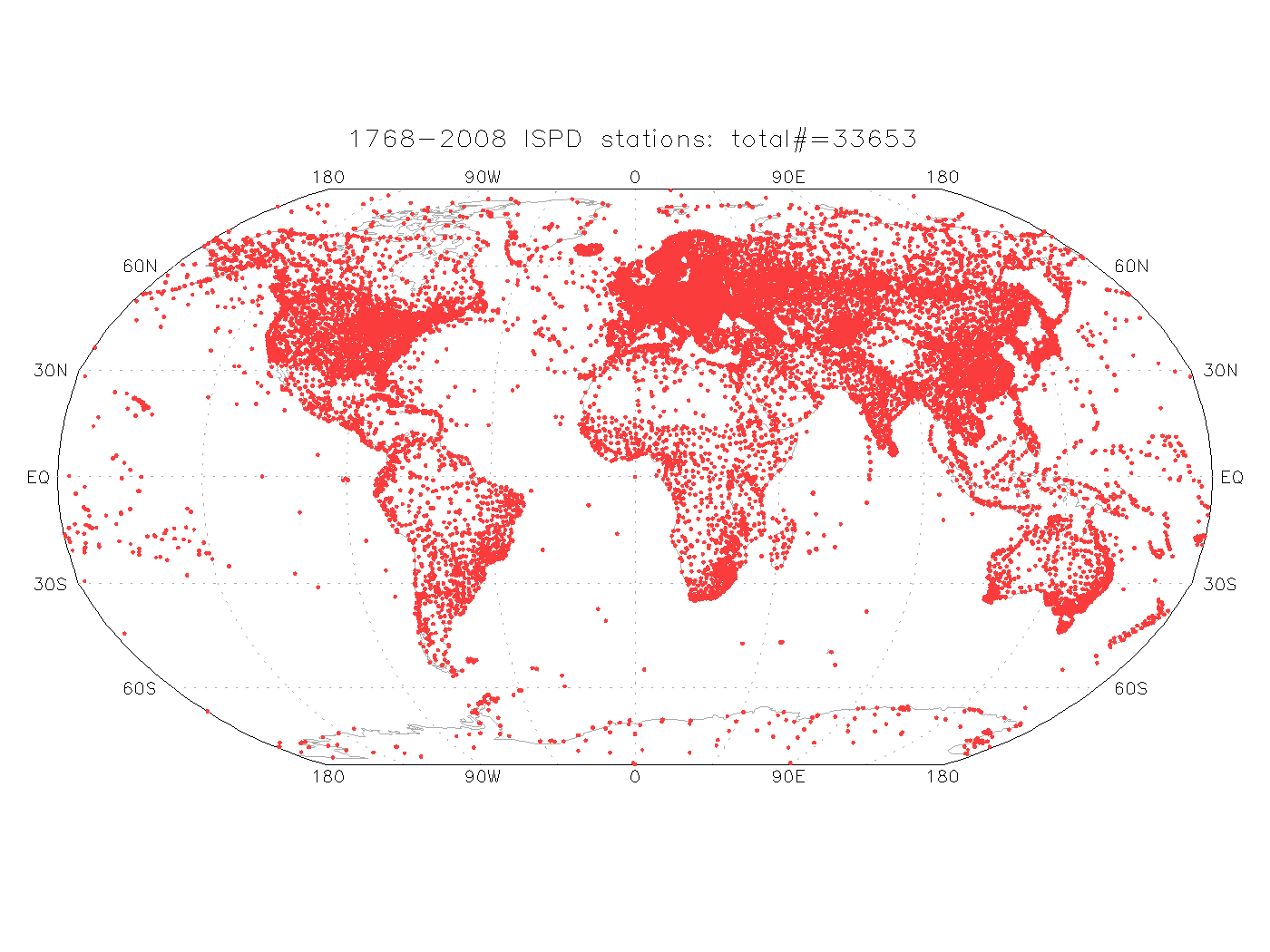 ISPD 2
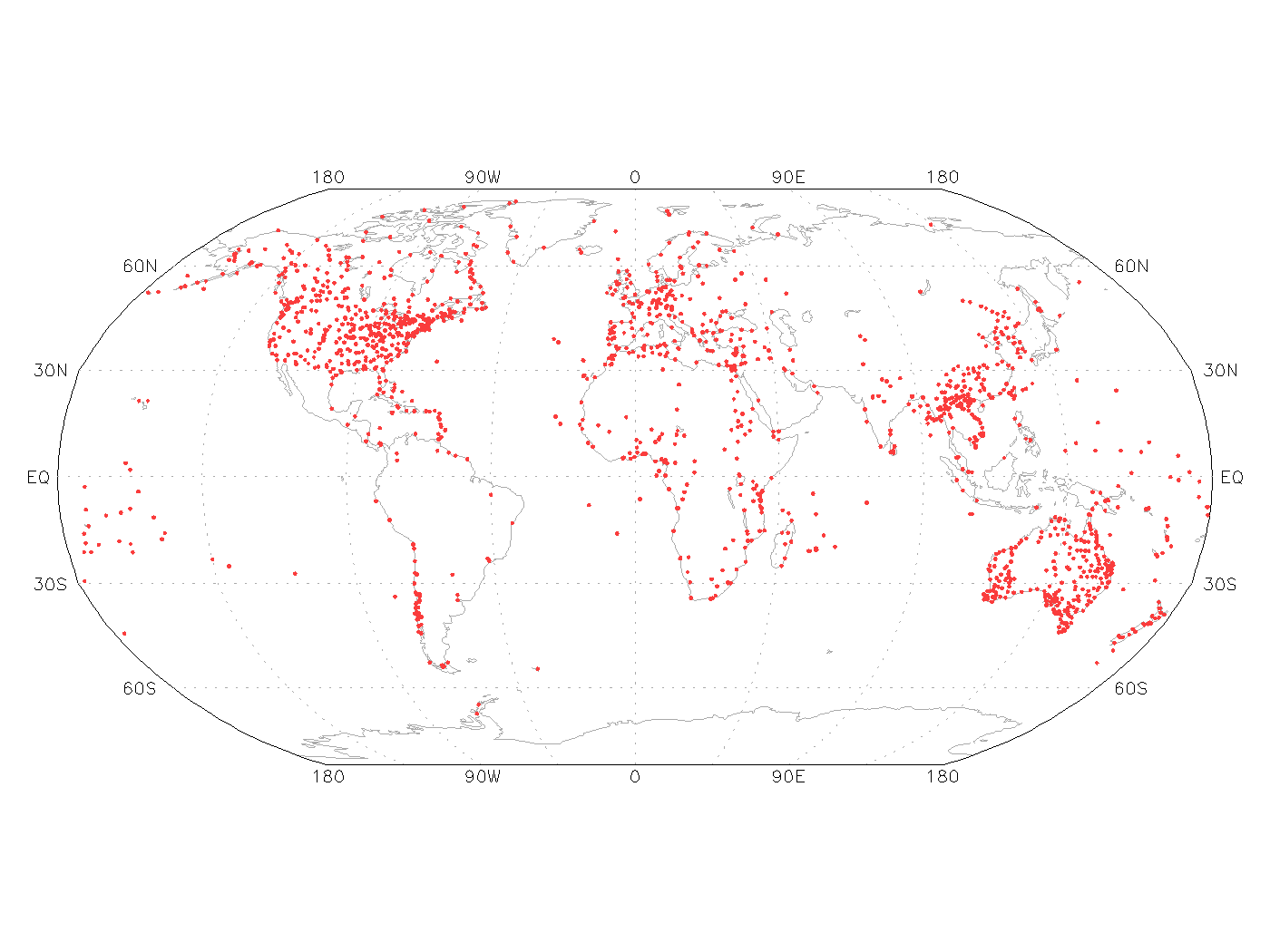 ISPD 3+
New Data Sets for ISPD 3+
CDMP data (Mexico, Uruguay, U.S., Vietnam)
GLOBE student data
Hadley Centre collections
KNMI station collection
MeteoFrance National Data Rescue Activity
Seiki University collection for Asia
And many others – all coordinated by ACRE!
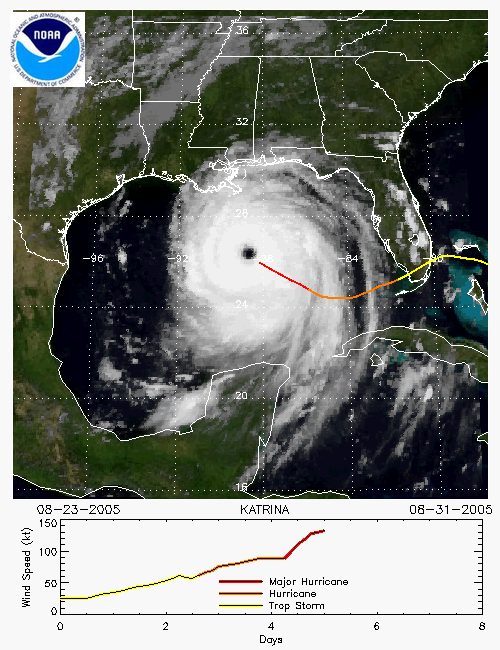 International “Best Track” Archive
A comprehensive global best track dataset
Contains information on all documented tropical cyclones
Users no longer must get data from disparate sources
Utilizes complex merging techniques
Accounts for inherent differences in datasets
Standardized quality control
Position, time, wind, and sea-level pressure
Provides full range of reported values for intensity and position every 6 hrs
All Basins from One Source
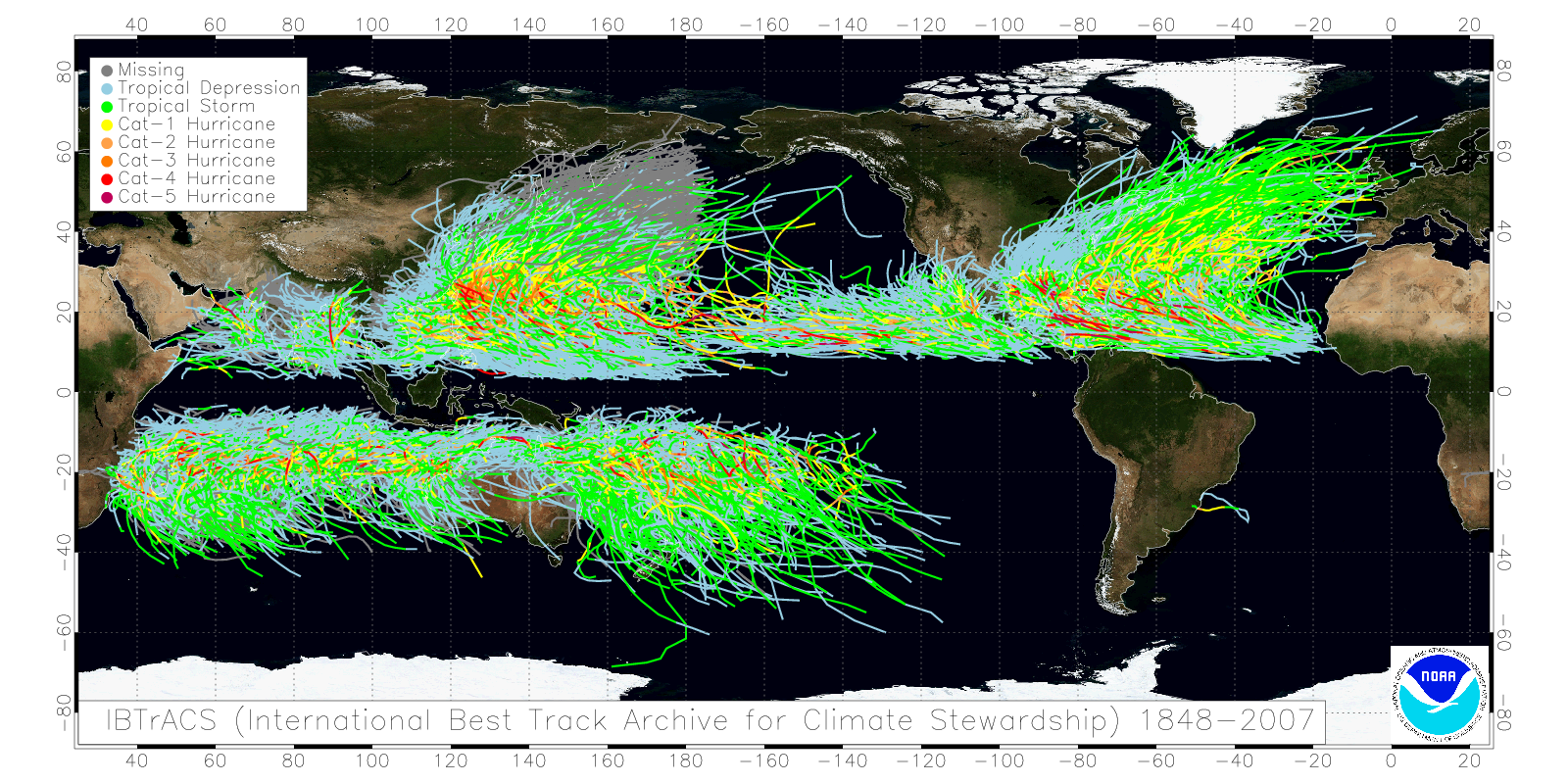 1945-2007
1851-2007
1949-2007
1945-2007
1848-2008
1907-2007
[Speaker Notes: Next release will extend Western Pacific and North Indian basins back to ~1900]
Storms Unique to IBTrACS
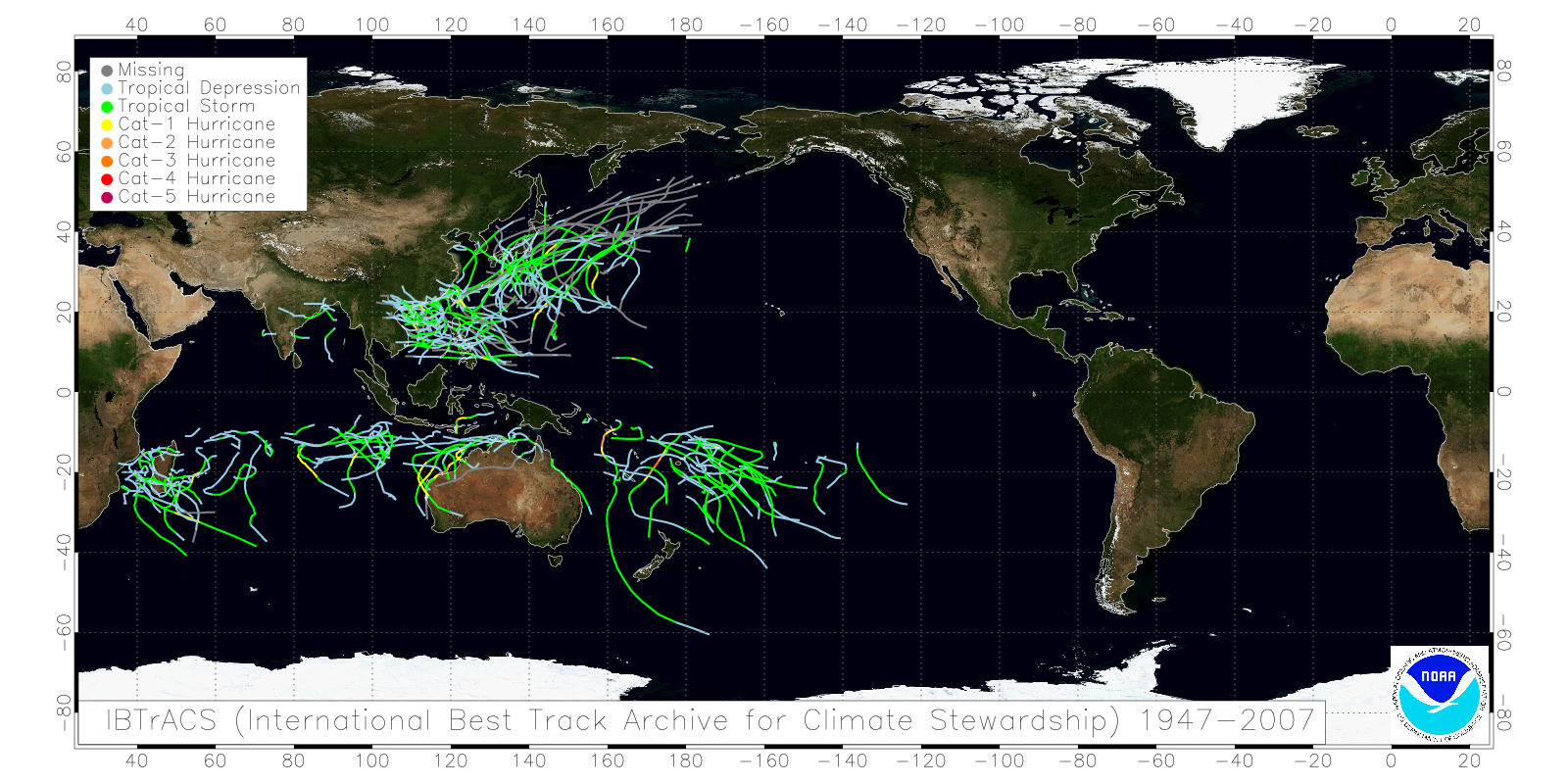 Problems with Observations
Problems with Observations
Basic data quality problems
A few illustrations from the radiosonde record
Systematic deltas (observations vs. reanalysis)
Appetizers from a few observational records
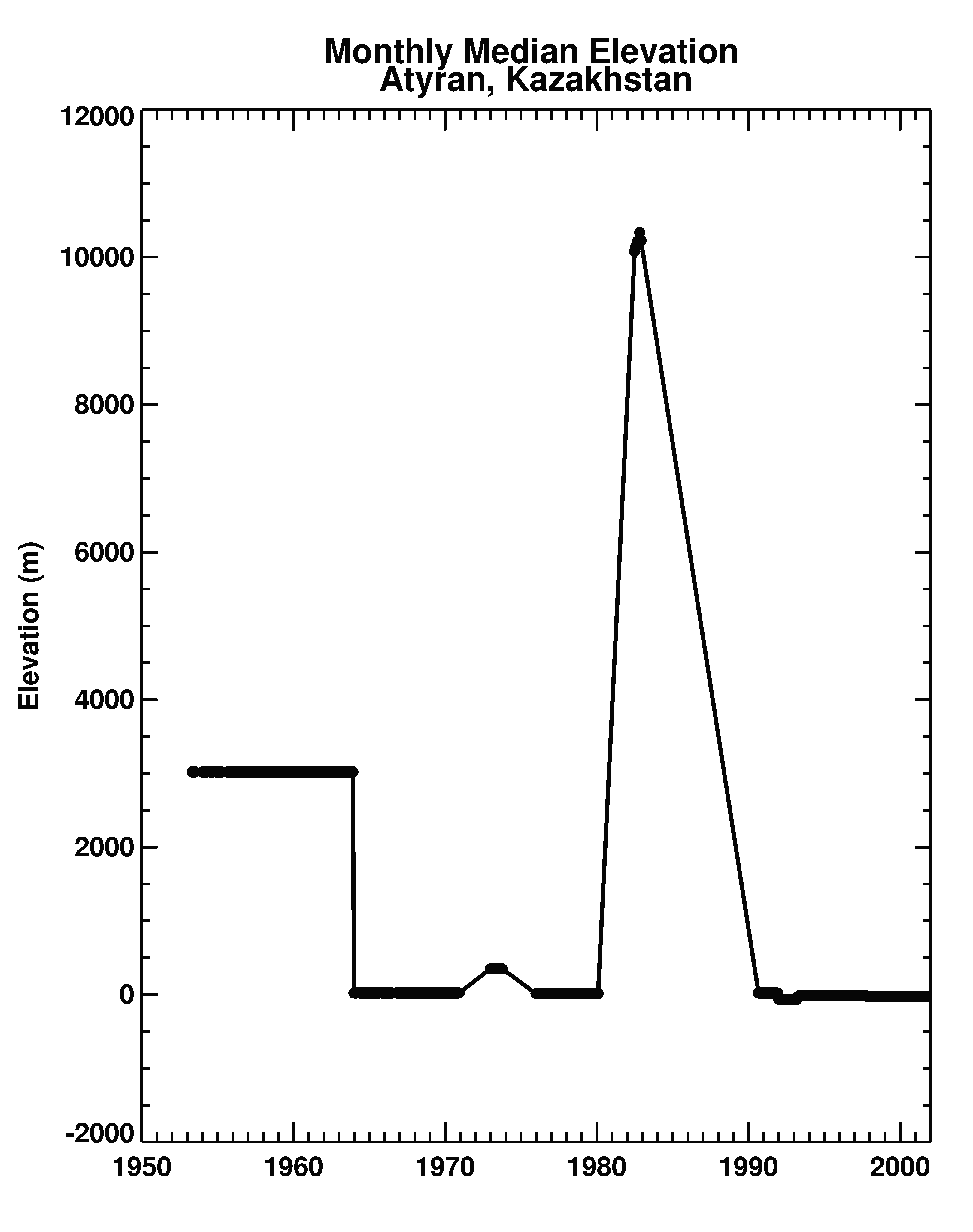 Changing Surface Heights
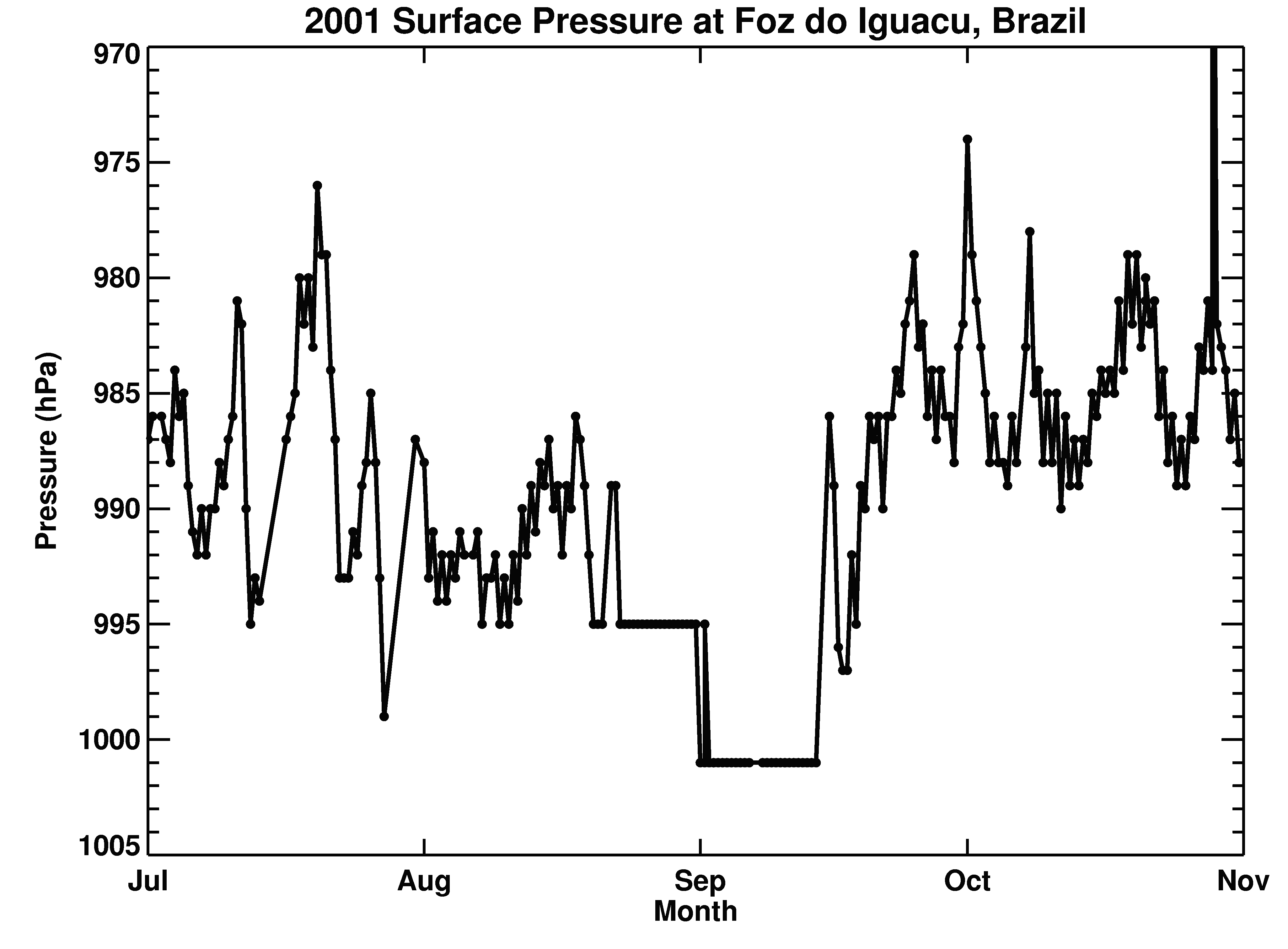 Repetition of Values
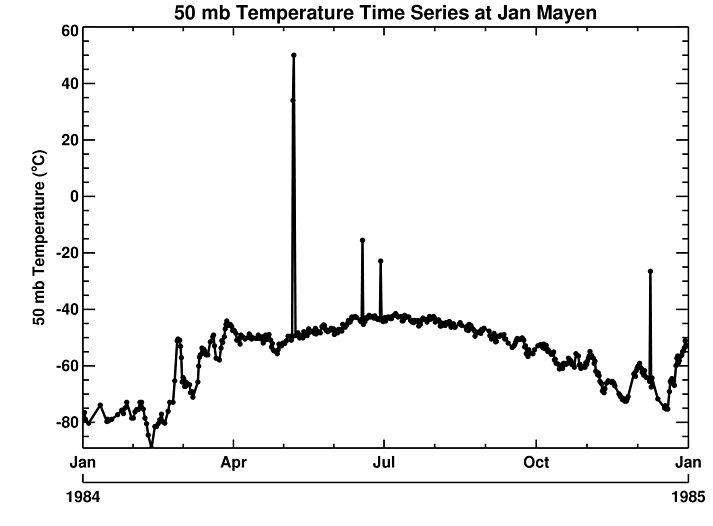 Outliers in a Temporal Sense
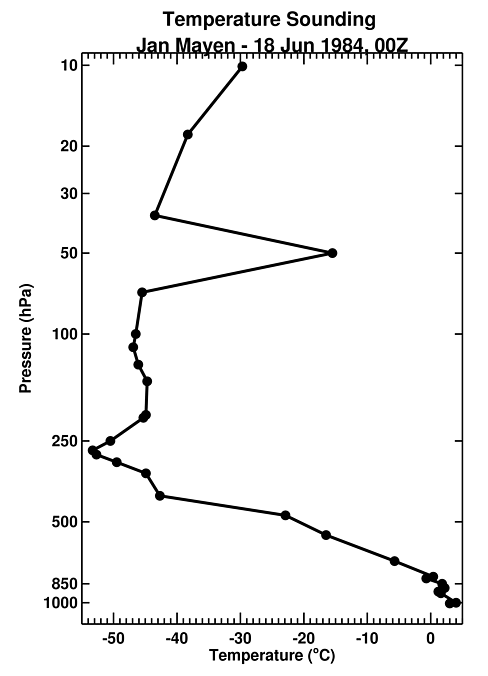 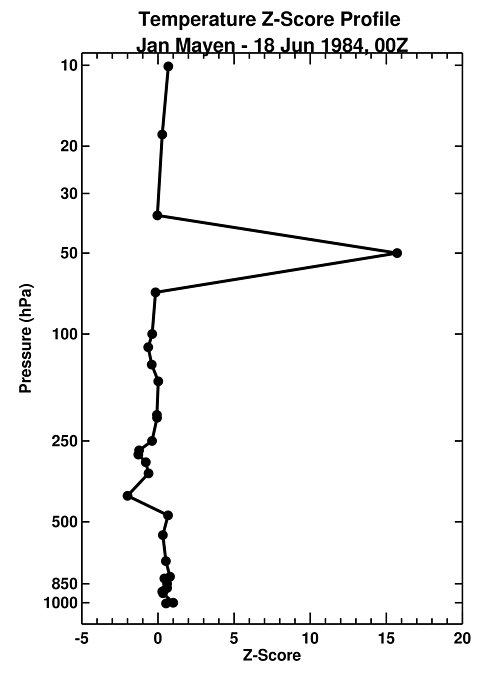 Outliers in a Profile Sense
Outright Biases
Central African Precipitation
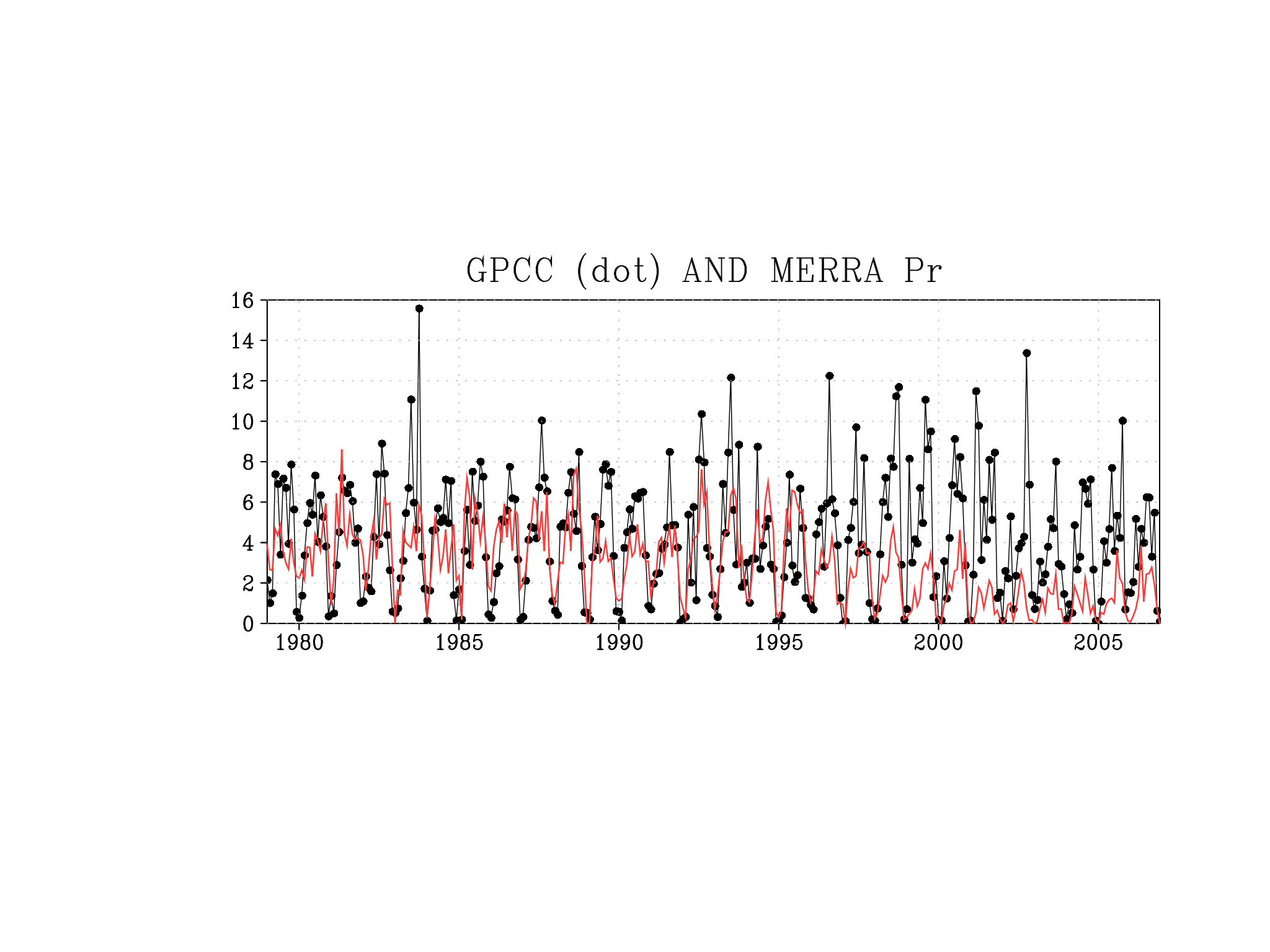 Radiosonde Humidity Biases
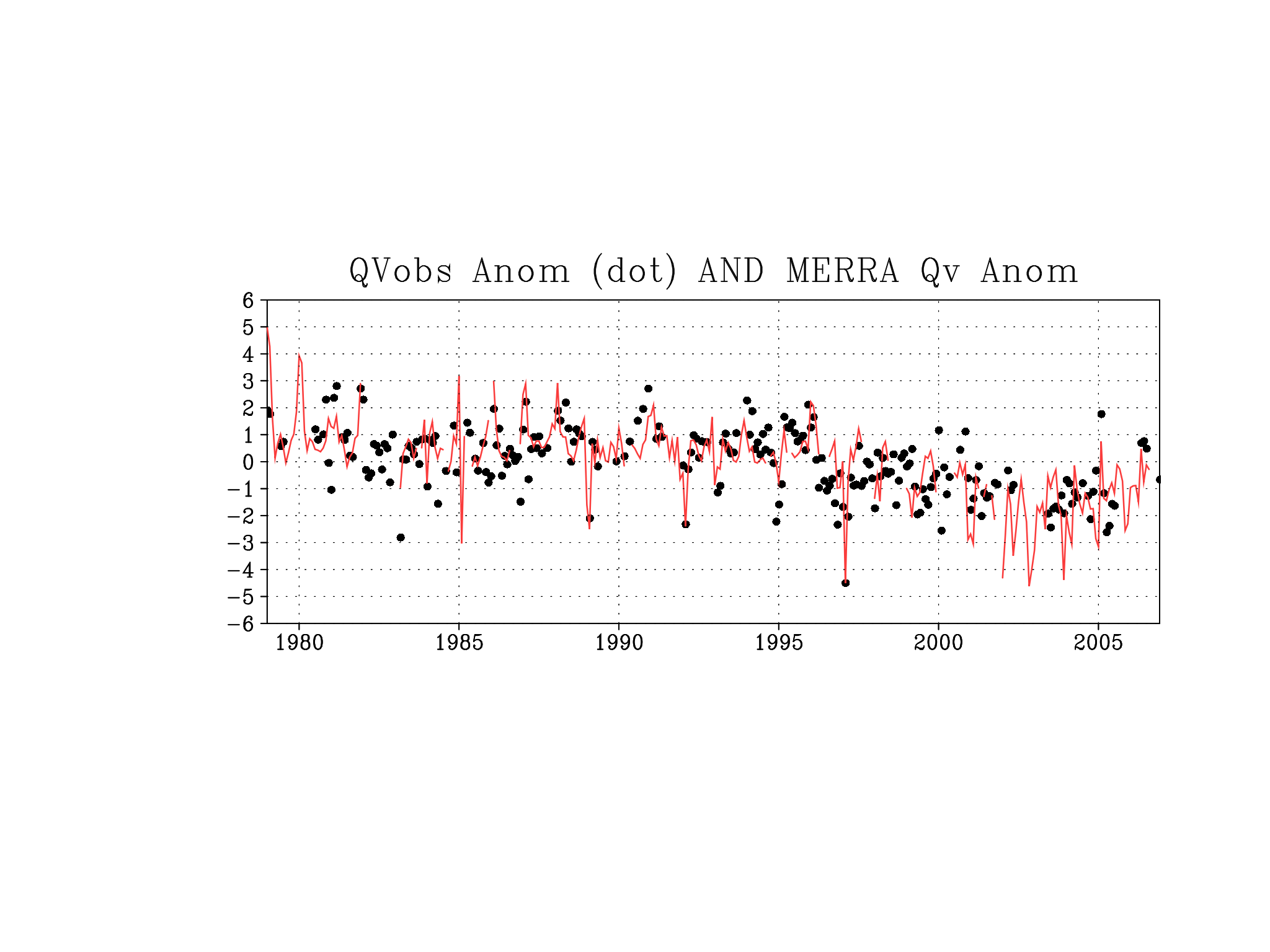 Radiosonde Wind Biases
Identification of biases in radiosonde wind direction using ERA-40
(station data from Aktjubinsk, Russia; courtesy Leo Haimberger)
Development of a warm bias in the upper troposphere
Global Mean Errors in ERA-Interim Temperatures Relative to Radiosondes
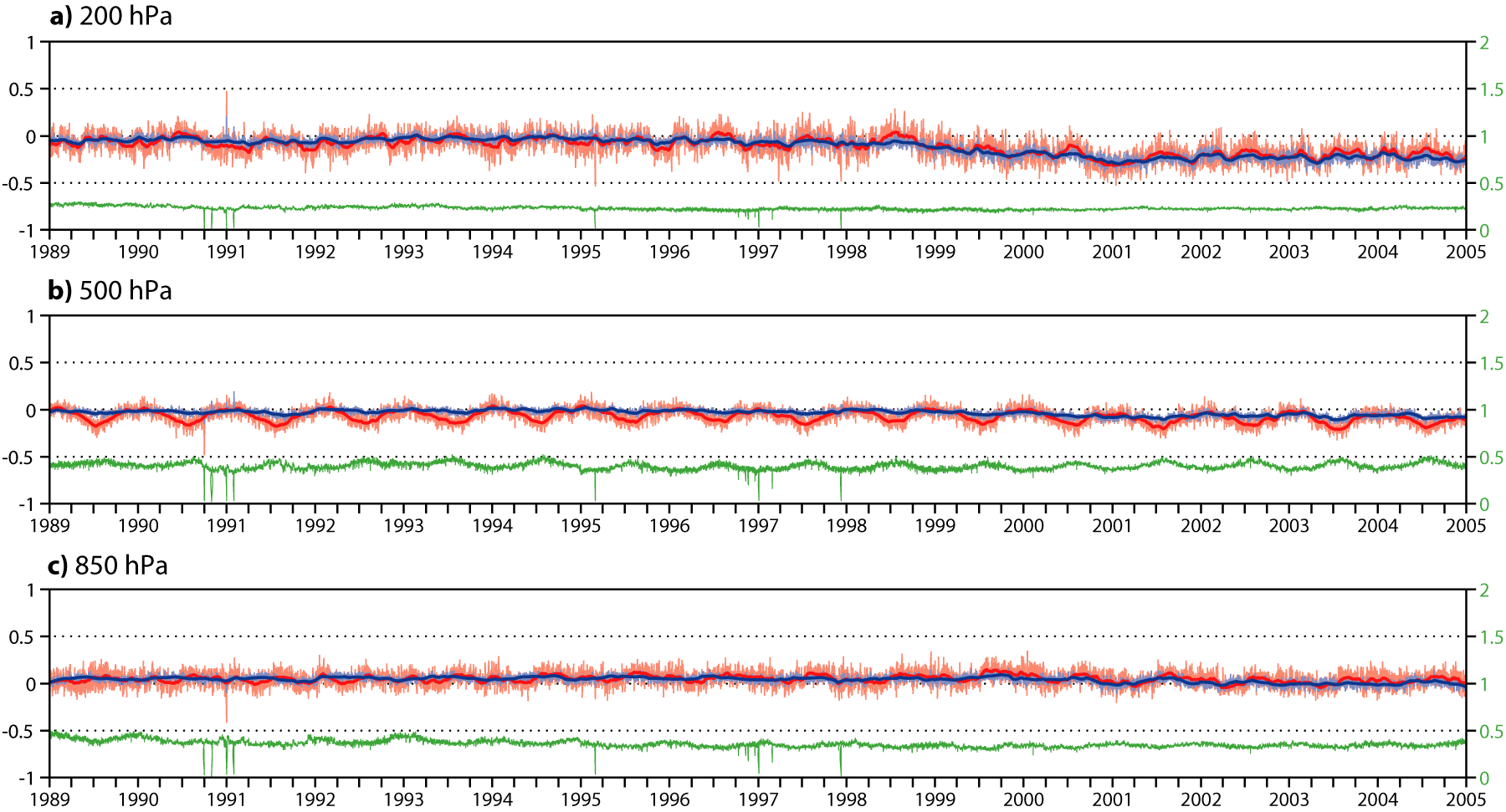 The problem is caused by the assimilation of growing numbers of aircraft data, many of which are biased warm.
The mean temperatures are mostly controlled by aircraft reports.
Global Mean Errors in ERA-Interim Temperatures
Relative to Aircraft Reports
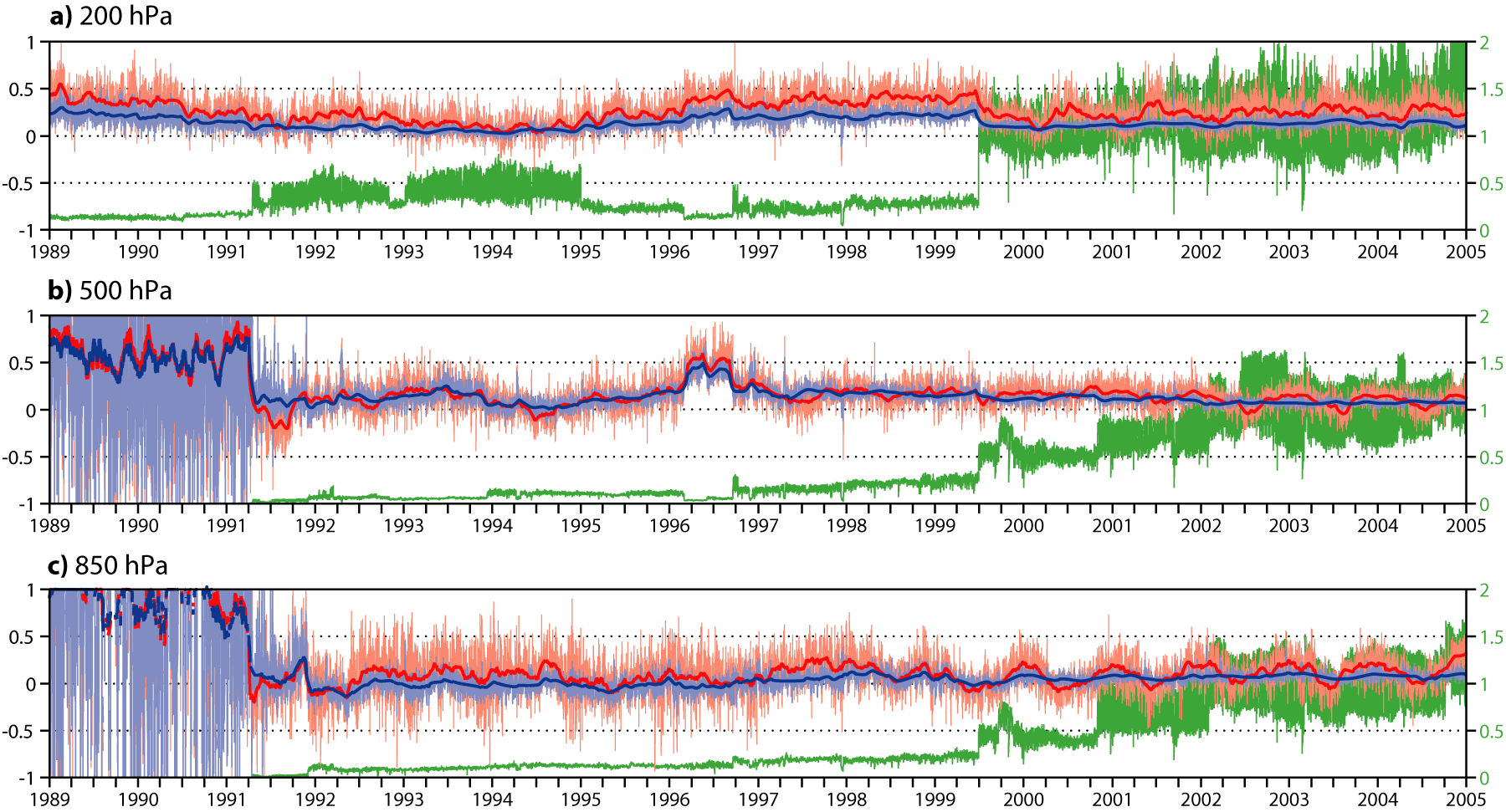 The aircraft temperature data need bias-correction (work in progress)...
MSU Radiance Biases
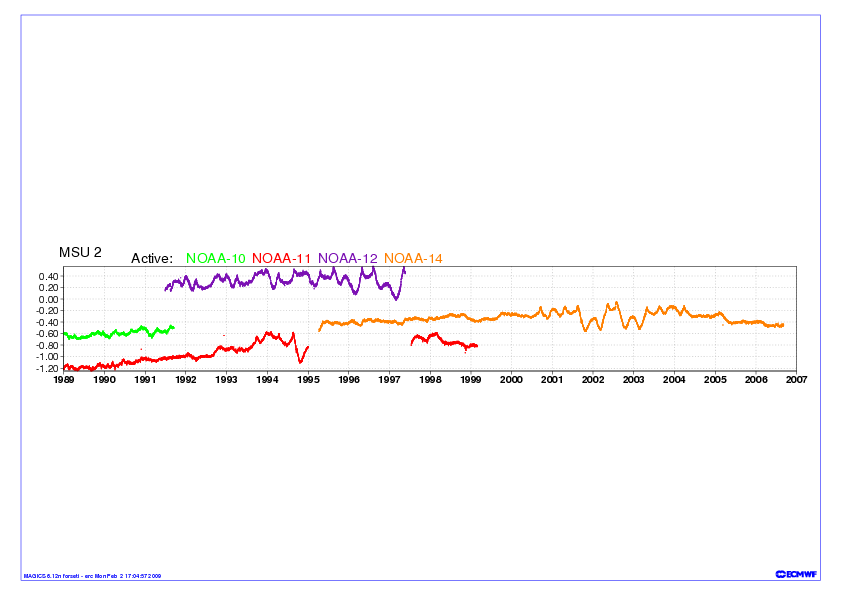 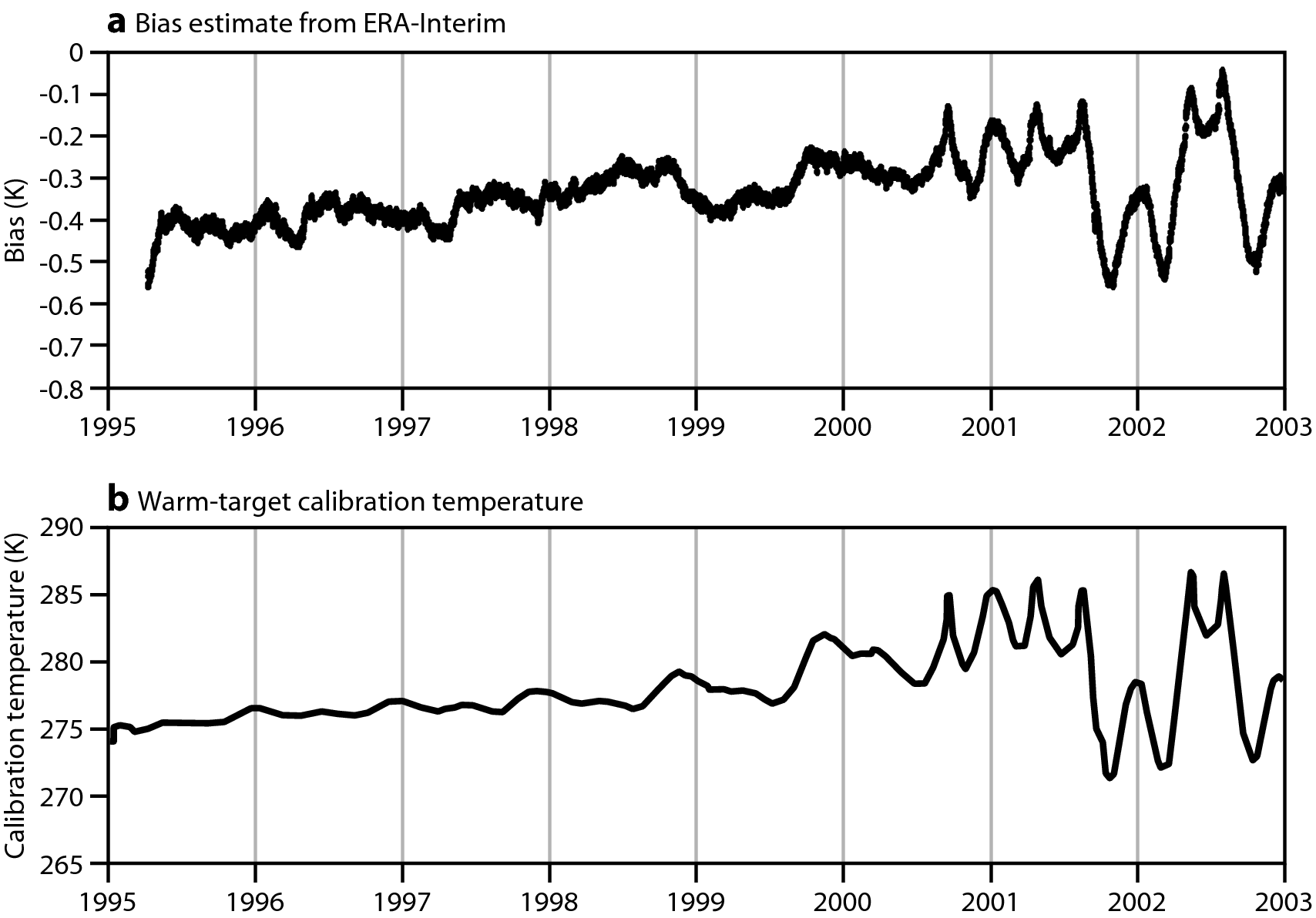 Underlying cause: orbit drift, hence unstable warm target
These biases were identified and corrected in ERA-Interim.  They were removed in subsequent radiance datasets (e.g., for MERRA).
Take-Away Messages
Data are imperfect
Scattered around quite a bit
Contain quality issues and systematic biases
Progress is being made
Major data integration efforts
Improved provider-reanalysis communication